viz tank     [a repository of data/info/knowledge visualisation solutions]
Visualisation de cycles
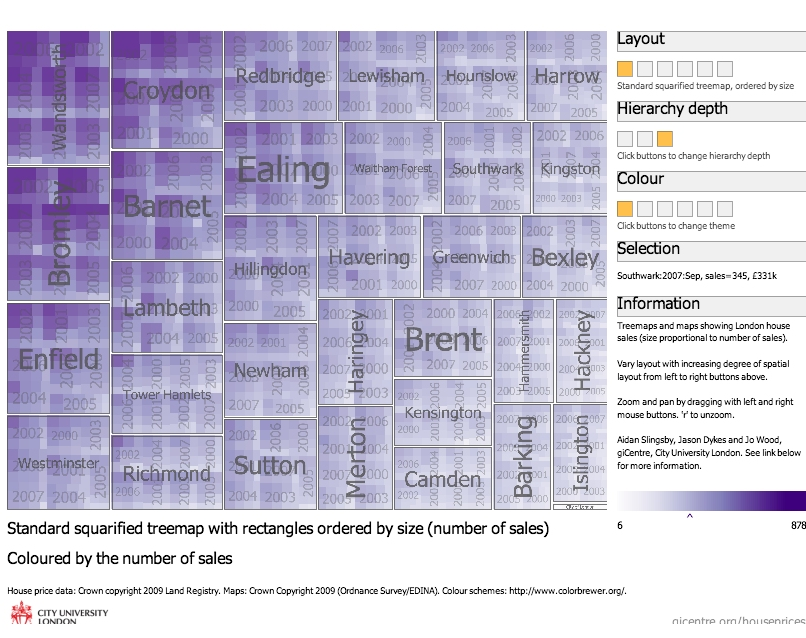 Analyse des évolutions du marché immobilier, Londres
Treemaps for Exploring Spatial and Temporal Variation House Prices
 A. Slingsby et al.  (2009)
<http://www.gicentre.org/houseprices/demo/index.html>
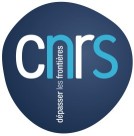 J.Y. Blaise,  I. Dudek 2021
viz tank     [a repository of data/info/knowledge visualisation solutions]
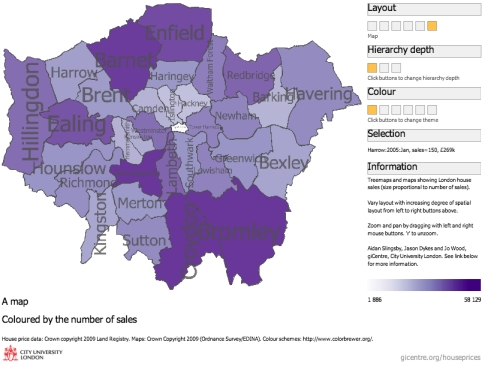 Visualisation de cycles
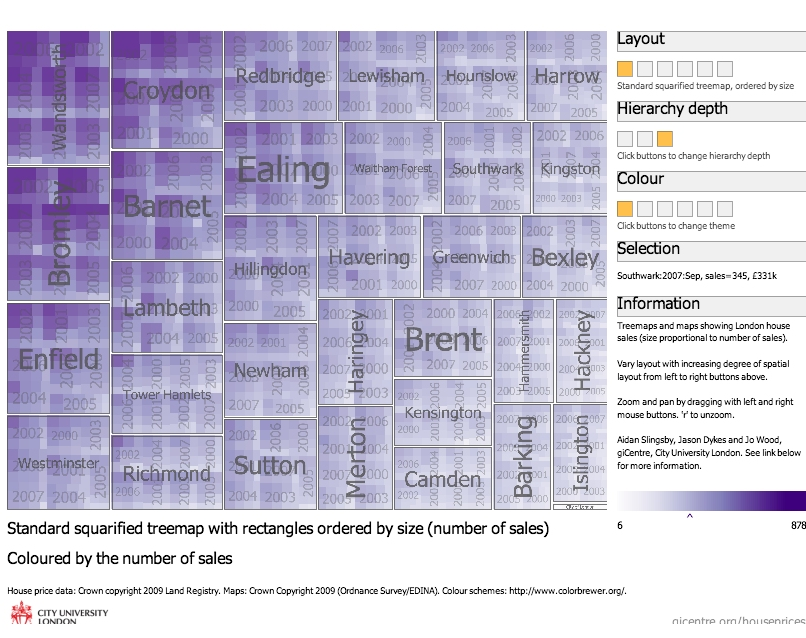 Un rectangle = une zone (ordre de tri ici: nb ventes)

Taille du rectangle proportionnelle à la taille de la zone considérée.
Treemaps for Exploring Spatial and Temporal Variation House Prices
 A. Slingsby et al.  (2009)
<http://www.gicentre.org/houseprices/demo/index.html>
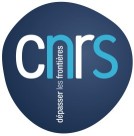 J.Y. Blaise,  I. Dudek 2021
viz tank     [a repository of data/info/knowledge visualisation solutions]
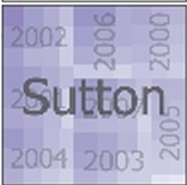 Visualisation de cycles
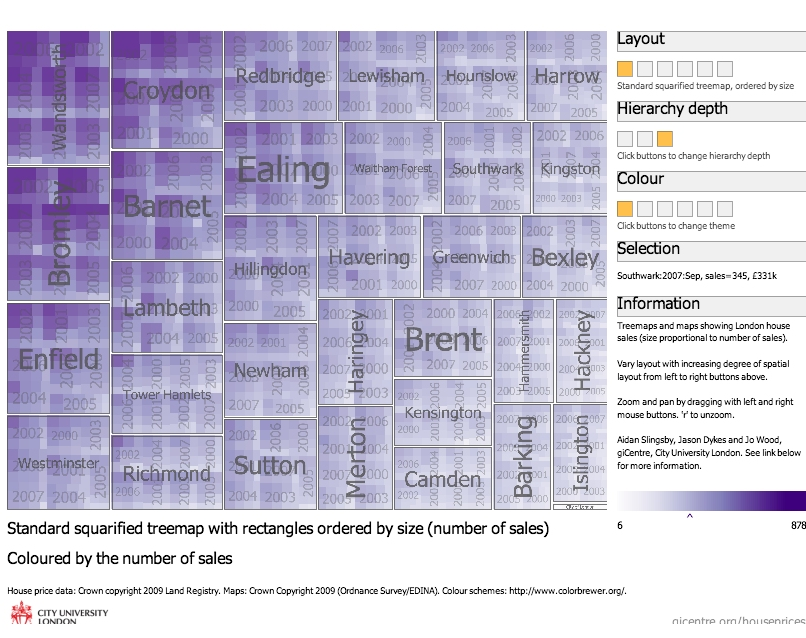 Temps discret: équivalent Entiers
A l’intérieur d’un rectangle, 

 Distribution par an, puis par mois, du nombre de ventes
Treemaps for Exploring Spatial and Temporal Variation House Prices
 A. Slingsby et al.  (2009)
<http://www.gicentre.org/houseprices/demo/index.html>
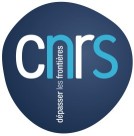 J.Y. Blaise,  I. Dudek 2021
viz tank     [a repository of data/info/knowledge visualisation solutions]
Visualisation de cycles
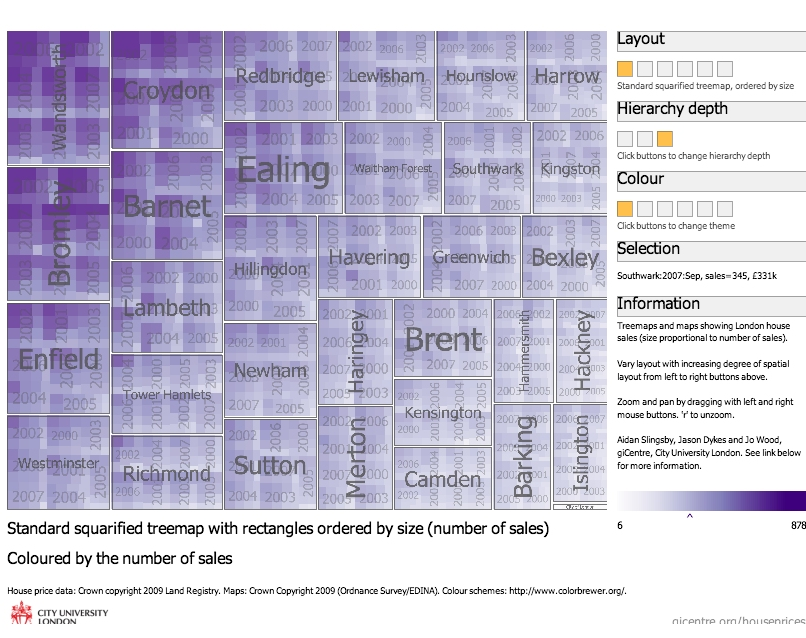 Temps discret: équivalent Entiers
Distribution par an, puis par mois
Couleurs de chaque 
mois /zone : nb ventes
Treemaps for Exploring Spatial and Temporal Variation House Prices
 A. Slingsby et al.  (2009)
<http://www.gicentre.org/houseprices/demo/index.html>
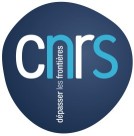 J.Y. Blaise,  I. Dudek 2021
viz tank     [a repository of data/info/knowledge visualisation solutions]
Visualisation de cycles
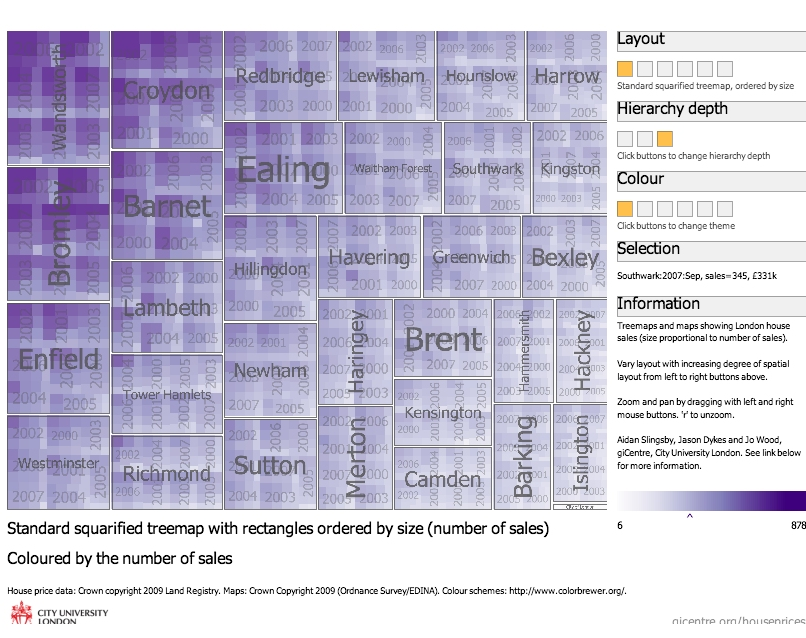 Tendance min <> max
liée à l’ordre du tri
Treemaps for Exploring Spatial and Temporal Variation House Prices
 A. Slingsby et al.  (2009)
<http://www.gicentre.org/houseprices/demo/index.html>
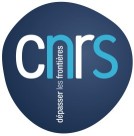 J.Y. Blaise,  I. Dudek 2021
viz tank     [a repository of data/info/knowledge visualisation solutions]
Visualisation de cycles
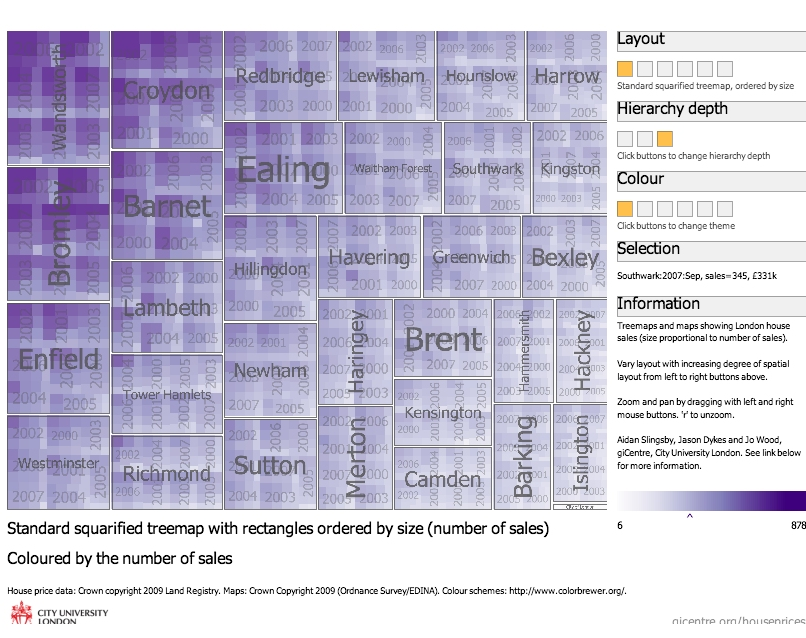 Mais cette tendance min/max 
semble corrélée à la taille des zones
Treemaps for Exploring Spatial and Temporal Variation House Prices
 A. Slingsby et al.  (2009)
<http://www.gicentre.org/houseprices/demo/index.html>
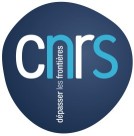 J.Y. Blaise,  I. Dudek 2021
viz tank     [a repository of data/info/knowledge visualisation solutions]
Visualisation de cycles
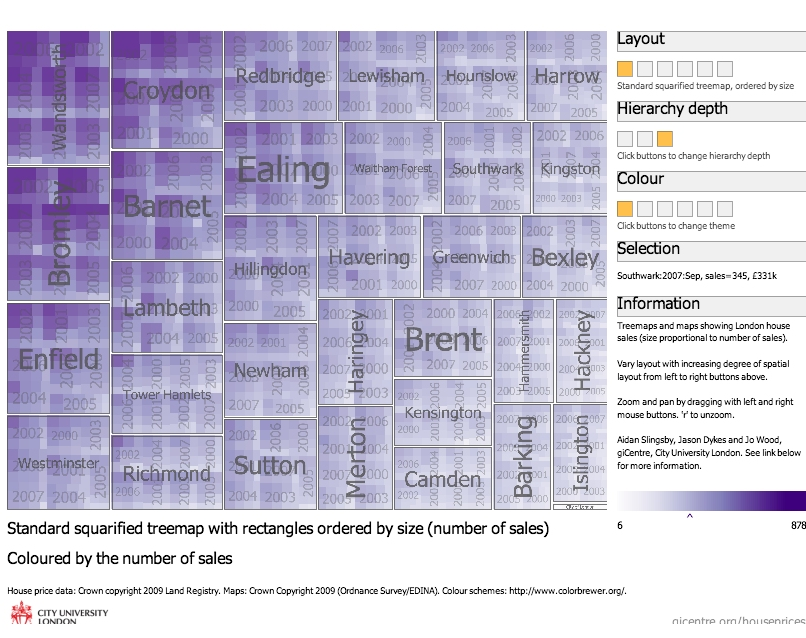 Pics locaux, dans une zone
Treemaps for Exploring Spatial and Temporal Variation House Prices
 A. Slingsby et al.  (2009)
<http://www.gicentre.org/houseprices/demo/index.html>
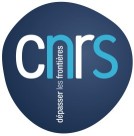 J.Y. Blaise,  I. Dudek 2021
viz tank     [a repository of data/info/knowledge visualisation solutions]
Visualisation de cycles
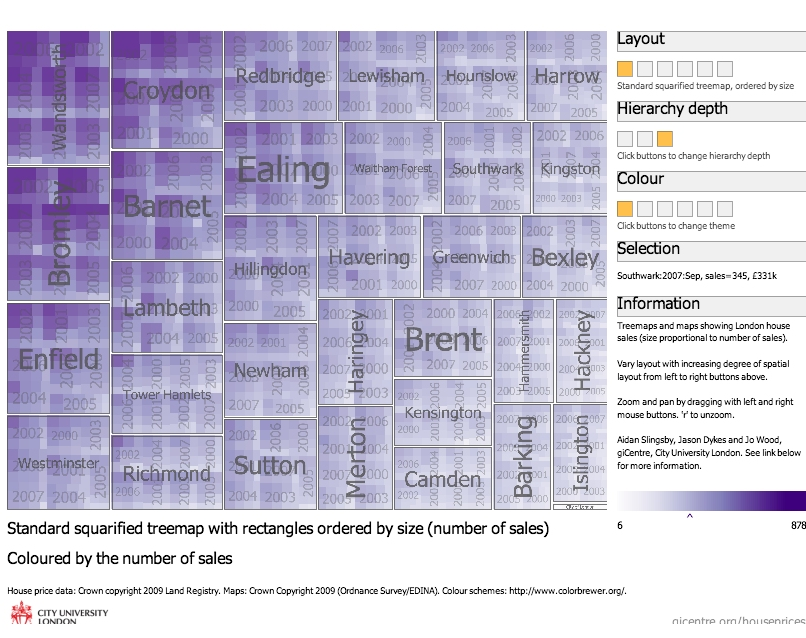 Pics partagés ( même période: 2002)
Treemaps for Exploring Spatial and Temporal Variation House Prices
 A. Slingsby et al.  (2009)
<http://www.gicentre.org/houseprices/demo/index.html>
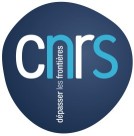 J.Y. Blaise,  I. Dudek 2021